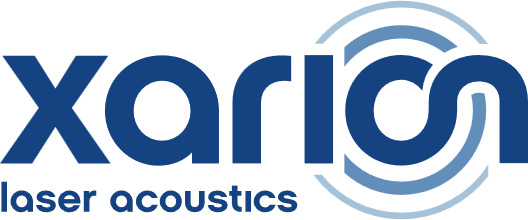 Junior Elektronikentwickler/in (f/m/d)
in einem innovativen High-Tech Unternehmen mit tollen Entwicklungsmöglichkeiten!
IHRE AUFGABEN
Unterstützung bei der Elektronik- und Optikentwicklung
Allgemeine Mithilfe bei Entwicklungsprojekten und Testmessungen
Selbstständiges Design und Aufbau von Testeinrichtungen
Qualitätsprüfungen (Wareneingangstest) von elektronischen Baugruppen
Mitarbeit in der Fertigung von elektronischen / optischen Geräten
Unterstützung im Anlagenbau (Elektrik, Inbetriebnahme von Anlagen und Lasersystemen, Anlagensteuerung)
Erstellung von elektronischen Dokumentationen (z.B. Schaltplänen & -bilder, Stromlaufpläne, Blockdiagramme etc.)
IHR PROFIL
Feinhandwerkliches Geschick gepaart mit genauer und verantwortungsbewusster Arbeitsweise
Abgeschlossene technische Ausbildung (HTL, FH, Universität) mit Schwerpunkt Elektrotechnik, Elektronik oder Gleichwertiges 
Sehr gutes technisches Verständnis
Idealerweise Erfahrung in der Elektronik-HW-Entwicklung in den Bereichen Schaltungsdesign und PCB-Layout
Versierter Umgang mit MS-Office
Englisch- und Programmierkenntnisse von Vorteil
Vorkenntnisse in Lasertechnologie, Akustik & Firmwareentwicklung für Mikrocontroller sind ein Plus
Spaß an ständiger Weiterentwicklung und Innovation
Wir bieten eine Vollzeitposition in einem jungen, hochinteressanten Arbeitsumfeld mit attraktiver Bezahlung. Unsere kleine Firmenstruktur ermöglicht außerordentlich rasche Entscheidungswege.
Für diese Position ist ein monatliches Mindestgehalt von EUR 2.484,26 (Vollzeit) vorgesehen, darüber hinaus bieten wir marktkonforme Überzahlung abhängig von Qualifikation und Erfahrung. 
Jeder Mitarbeiter erhält große Freiräume und Verantwortung für seinen Bereich und spielt 
eine zentrale Rolle für den Firmenerfolg.
Wenn Sie sich für diese herausfordernde Tätigkeit begeistern können, freuen wir uns auf Ihre E-Mail-Bewerbung unter Angabe Ihrer Verfügbarkeit:
XARION Laser Acoustics ist ein junges Hightech-Unternehmen mit Sitz in Wien. Die patentierte laserbasierte Sensortechnologie ist einzigartig und wurde international mit bedeutenden Preisen ausgezeichnet. Branchenführende Unternehmen aus der Halbleiter-, Luft- und Raumfahrt- und Automobilindustrie wie Porsche, Audi, Airbus und NASA setzen unsere Sensorlösungen ein.
XARION Laser AcousticsGhegastrasse 31030 Vienna
Martin Wallnerm.wallner@xarion.com